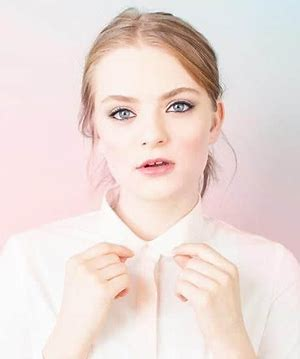 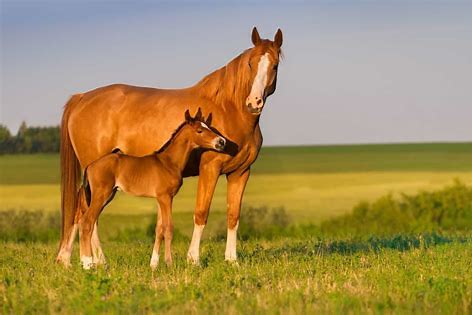 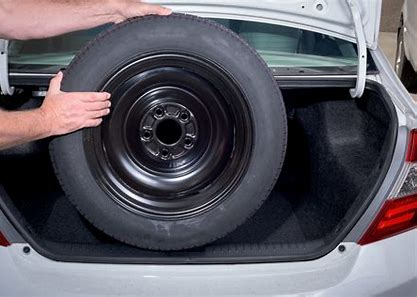 fair         mare         spare
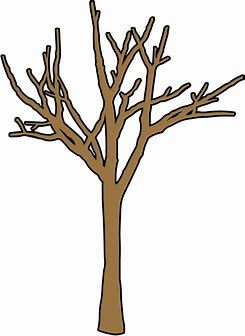 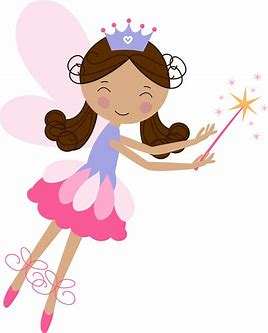 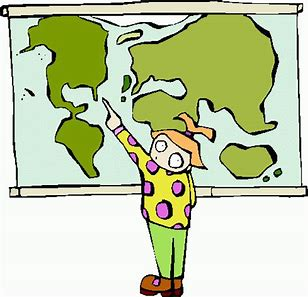 fairy        bare          there
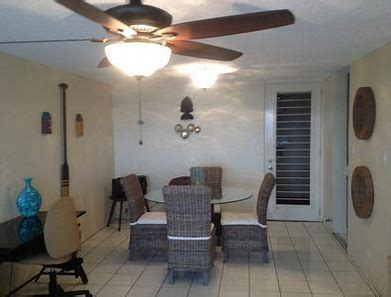 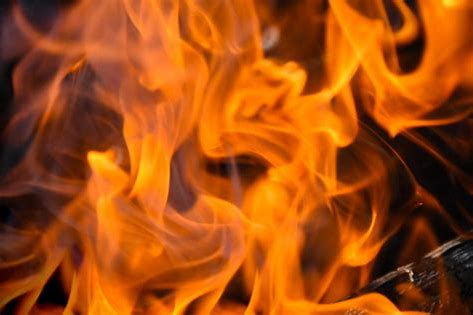 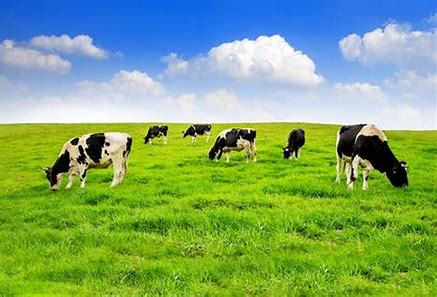 airless      dairy         flare
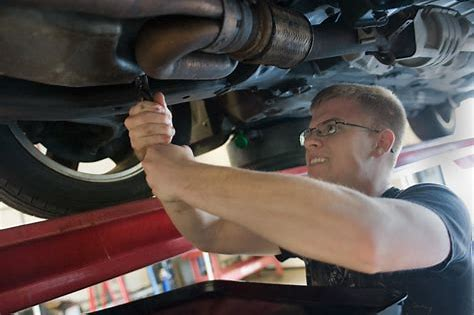 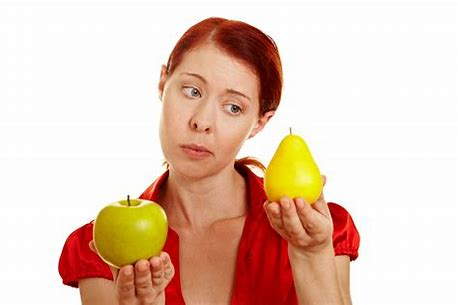 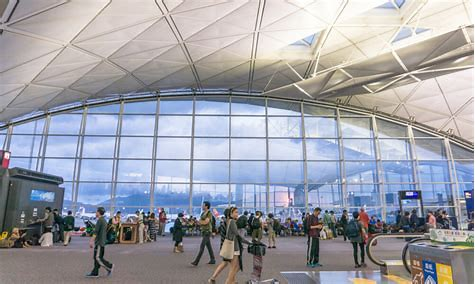 repair        airport     compare
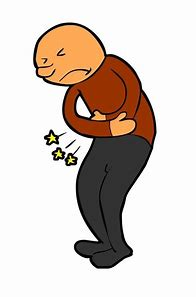 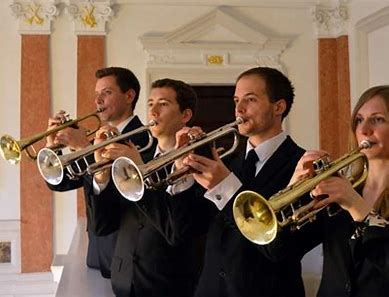 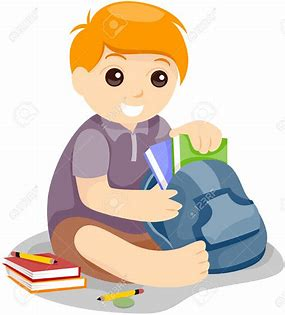 fanfare    prepare      bearable
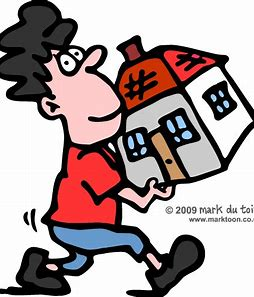 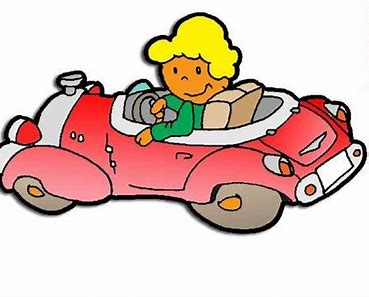 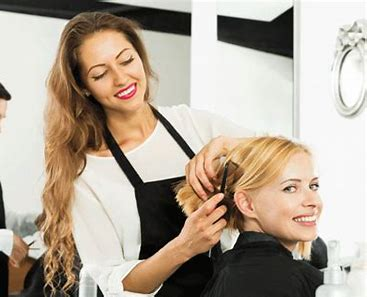 hairdresser    somewhere   wherewithal